Муниципальное дошкольное образовательное бюджетное учреждение
«Детский сад № 5 «Аистёнок» комбинированного вида» г. Волхов
Родительское собрание
«Организация коррекционно-развивающей работы 
в старшей группе 
компенсирующей направленности 
для детей с ТНР №2 
«Аленький цветочек»
Воспитатели: Антонова Ольга Владимировна
Телицына Елена Владимировна
Логопед: Пелевина Алёна Александровна
Целевые ориентиры. К концу обучения ребёнок:
1) усваивает значения новых слов на основе знаний о предметах и явлениях окружающего мира; 
2) употребляет слова, обозначающие личностные характеристики, многозначные; 
3) умеет подбирать слова с противоположным и сходным значением; 
4) правильно употребляет основные грамматические формы слова; 
5) составляет различные виды описательных рассказов с соблюдением цельности и связности высказывания, составляет творческие рассказы; 
6) владеет простыми формами фонематического анализа, способен осуществлять сложные формы фонематического анализа, осуществляет операции фонематического синтеза; 
7) осознает слоговое строение слова, осуществляет слоговой анализ и синтез слов;
8) правильно произносит звуки (в соответствии с онтогенезом);
9) владеет основными видами продуктивной деятельности, проявляет инициативу и самостоятельность в разных видах деятельности: в игре, общении, конструировании; 
10) выбирает род занятий, участников по совместной деятельности, избирательно и устойчиво взаимодействует с детьми; 
11) участвует в коллективном создании замысла в игре и на занятиях;
12) передает как можно более точное сообщение другому, проявляя внимание к собеседнику;
13) регулирует свое поведение в соответствии с усвоенными нормами и правилами, проявляет кооперативные умения в процессе игры, соблюдая отношения партнерства, взаимопомощи, взаимной поддержки;
14) отстаивает усвоенные нормы и правила перед ровесниками и педагогическим работником, стремится к самостоятельности, проявляет относительную независимость от педагогического работника; 
15) использует в играх знания, полученные в ходе экскурсий, наблюдений, знакомства с художественной литературой, картинным материалом, народным творчеством, историческими сведениями, мультфильмами; 
16) использует в процессе продуктивной деятельности все виды словесной регуляции;
17) устанавливает причинно-следственные связи между условиями жизни, внешними и функциональными свойствами в животном и растительном мире на основе наблюдений и практического экспериментирования;
18) определяет пространственное расположение предметов относительно себя, геометрические фигуры; 
19) владеет элементарными математическими представлениями: количество в пределах десяти, знает цифры 0, 1-9, соотносит их с количеством предметов, решает простые арифметические задачи устно, используя при необходимости в качестве счетного материала символические изображения; 
20) определяет времена года, части суток; 
21) самостоятельно получает новую информацию;
23) пересказывает литературные произведения, составляет рассказ по иллюстративному материалу, содержание которого отражает эмоциональный, игровой, трудовой, познавательный опыт обучающихся;
24) составляет рассказы по сюжетным картинкам и по серии сюжетных картинок, используя графические схемы, наглядные опоры;
25) составляет с помощью педагогического работника небольшие сообщения, рассказы из личного опыта; 
26) владеет предпосылками овладения грамотой; 
27) стремится к использованию различных средств и материалов в процессе изобразительной деятельности; 
28) имеет элементарные представления о видах искусства, понимает доступные произведения искусства, воспринимает музыку, художественную литературу, фольклор; 
29) проявляет интерес к произведениям народной, классической и современной музыки, к музыкальным инструментам; 
30) сопереживает персонажам художественных произведений;
31) выполняет основные виды движений и упражнения по словесной инструкции педагогических работников
32) осуществляет элементарное двигательное и словесное планирование действий в ходе спортивных упражнений; подчиняется правилам подвижных игр, эстафет;
34) владеет элементарными нормами и правилами здорового образа жизни
Социально-коммуникативное 
развитие
направлено на всестороннее развитие у обучающихся с ТНР навыков игровой деятельности, дальнейшее приобщение их к общепринятым нормам и правилам взаимоотношений с другими детьми и педагогическим работником, в том числе моральным, на обогащение первичных представлений о тендерной и семейной принадлежности.
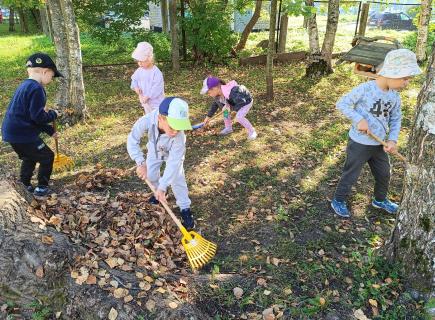 Социально-коммуникативное развитие
Задачи. Создание условий для: 
усвоения норм и ценностей, принятых в обществе, включая моральные и нравственные ценности; 
развития общения и взаимодействия ребенка с ТНР с педагогическим работником и другими детьми; 
развития эмоциональной отзывчивости, сопереживания, формирования готовности к совместной деятельности с другими детьми и педагогическим работником, формирования уважительного отношения и чувства принадлежности к своей семье и к сообществу обучающихся и педагогических работников в Организации;
Социально-коммуникативное развитие
Задачи. Создание условий для: 
формирования позитивных установок к различным видам труда и творчества; формирования основ безопасного поведения в быту, социуме, природе; 
развития коммуникативных и социальных навыков ребенка с ТНР;
становления самостоятельности, целенаправленности и саморегуляции собственных действий;  
развития игровой деятельности.
Познавательное 
развитие
направлено на развитие у детей с ТНР познавательной активности; обогащение их сенсомоторного и сенсорного опыта; формирование предпосылок познавательно-исследовательской и конструктивной деятельности; формирование представлений об окружающем мире; формирование элементарных математических представлений.
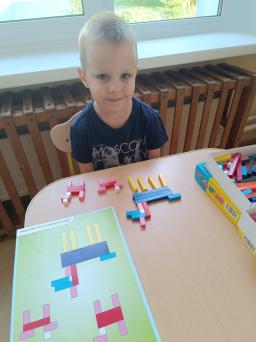 Познавательное развитие
Задачи. Создание условий для: 
 развития интересов детей, любознательности и познавательной мотивации;
 формирования познавательных действий, становления сознания;
развития воображения и творческой активности;
формирования первичных представлений о себе, других людях, объектах окружающего мира, о свойствах и отношениях объектов окружающего мира;
формирования первичных представлений о малой родине и Отечестве, представлений о социокультурных ценностях нашего народа, об отечественных традициях и праздниках, о планете Земля как общем доме людей, об особенностях ее природы, многообразии стран и народов мира;
развития представлений о виртуальной среде, о возможностях и рисках Интернета.
Речевое 
развитие
Ведущим направлением работы является формирование связной речи.

В этот период основное внимание уделяется стимулированию речевой активности обучающихся.
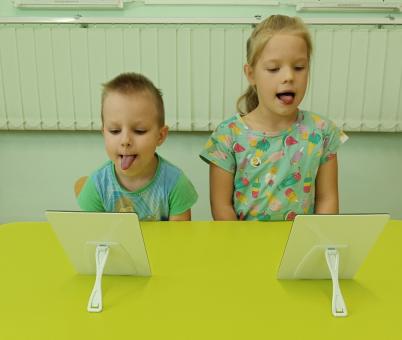 Речевое развитие
Задачи. Создание условий для: 
овладения речью как средством общения и культуры;
обогащения активного словаря;
развития связной, грамматически правильной диалогической и монологической речи;
развития речевого творчества;
развития звуковой и интонационной культуры речи, фонематического слуха;
знакомства с книжной культурой, детской литературой;
развития понимания на слух текстов различных жанров детской литературы; формирование звуковой аналитико-синтетической активности как предпосылки обучения грамоте;
профилактики речевых нарушений и их системных последствий.
Художественно-эстетическое 
развитие
приобщение детей к эстетическому познанию и переживанию мира, к искусству и культуре в широком смысле, а также творческую деятельность детей в изобразительном, пластическом, музыкальном, литературном и др. видах художественно-творческой деятельности.
Приобщение детей к эстетическому познанию и переживанию мира, к искусству и культуре в широком смысле.

Творческая деятельность детей в изобразительном, пластическом, музыкальном, литературном и др. видах художественно-творческой деятельности.
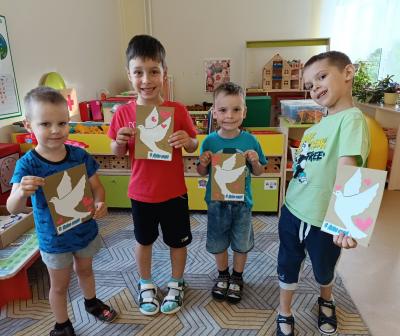 Художественно-эстетическое развитие
Задачи. Создание условий для: 
развития у детей интереса к эстетической стороне действительности, ознакомления с разными видами и жанрами искусства (словесного, музыкального, изобразительного), в том числе народного творчества;
развития способности к восприятию музыки, художественной литературы, фольклора; 
приобщения к разным видам художественно-эстетической деятельности, развития потребности в творческом самовыражении, инициативности и самостоятельности в воплощении художе-ственного замысла.
Физическое
развитие
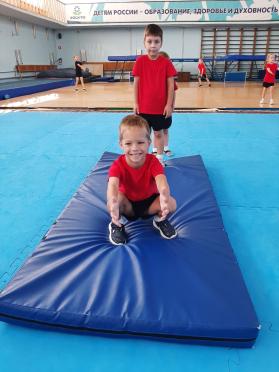 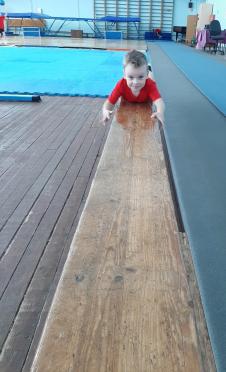 формирование у детей осознанного понимания необходимости здорового образа жизни, интереса и стремления заниматься спортом, желания участвовать в подвижных и спортивных играх со сверстниками и самим организовывать их.
Физическое развитие
Задачи. Создание условий для: 
становления у детей ценностей здорового образа жизни;
 овладения элементарными нормами и правилами здорового образа жизни (в питании, двигательном режиме, закаливании, при формировании полезных привычек и др.);
развития представлений о своем теле и своих физических возможностях;
приобретения двигательного опыта и совершенствования двигательной активности; 
формирования начальных представлений о некоторых видах спорта, овладения подвижными играми с правилами.
Перспективное комплексно – тематическое планирование
Перспективное комплексно – тематическое планирование
Совместные мероприятия в этом учебном году:
В октябре:
Фотовыставка: «Бабушка и дедушка – мои лучшие друзья»
Фотовыставка: «Мама, папа, я – дружная семья»
Фотовыставка: «Вместе с папой можем всё!»
«Осенний праздник»
Конкурс поделок из природного материала
Акция «Сдай макулатуру, спаси дерево»
Творческий конкурс видеороликов (семейные ценности и традиции; мамина (папина) пятиминутка)
В ноябре:
Фотовыставка: «Мамочка моя»
Конкурс «Рисуем гимн России»
Праздник «День матери»
Выставка творческих работ «Дома маме помогаю»
Совместные мероприятия в этом учебном году:
В декабре:
Новогодний праздник
Альбом творческих работ «Мой город» (совместно с родителями)
Конкурс семейных новогодних костюмов «Герои русских народных сказок»
Конкурс «Ёлочная игрушка своими руками»
В январе:
Родительская конференция «Чтение в кругу друзей»
Лыжный поход
Выставка рисунков детей и родителей «Армия России»
В марте:
«Весёлая Масленица»
«Международный женский день»
Акция «Сдай макулатуру»
В апреле: 
«Пасхальные игры»
Музыкальная сказка «В гостях у музыки П.И. Чайковского»
Фотовыставка «Готовимся к Пасхе»
В мае:
Акция: «Георгиевская ленточка»
Акция «Бессмертный полк»
Фестиваль военной песни
Спортивный праздник «Мама, папа, я – спортивная семья»
Родительское собрание
Спасибо за внимание!
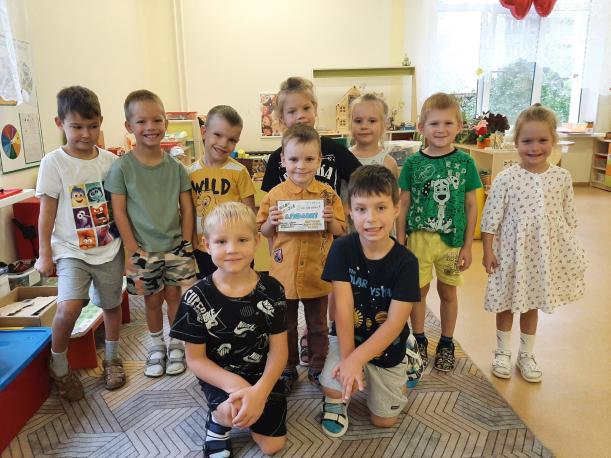